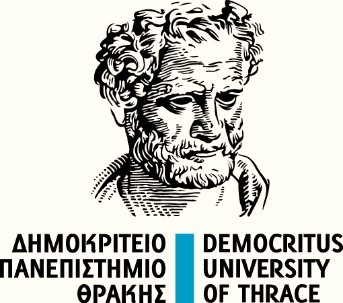 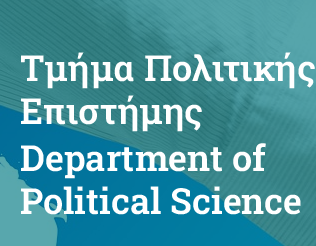 10ο μάθημα- Οι προοπτικές εξέλιξεις των ευρωπαϊκών πολιτικών συστημάτων-13.1.2025
Δρ. Παναγιώτης ΠΑΣΧΑΛΙΔΗΣ

Τμήμα Πολιτικής Επιστήμης
Κομοτηνή, Δημοκρίτειο Πανεπιστήμιο Θράκης
Email: panagiotispaschalidis314@gmail.com
Τηλέφωνο Επικοινωνίας: 6981005323
Οι προοπτικές εξέλιξης των ευρωπαϊκών πολιτικών συστημάτων
Ο σκοπός αυτή της θεματικής ενότητας είναι να προσφέρει μια γενική θεώρηση σε μια σειρά από παραμέτρους (π.χ. δημοκρατία, ανθρώπινα δικαιώματα, εμπιστοσύνη σε θεσμούς, διαφθορά, ελευθερία των ΜΜΕ, κοινωνία των πολιτών, βία και συγκρούσεις…). 


Με αυτό τον τρόπο γίνεται περισσότερο αντιληπτή η εξέλιξη των ευρωπαϊκών συστημάτων σε σχέση με άλλες περιοχές του κόσμου αλλά και η δυναμική της εξέλιξης στα πλαίσια του ευρωπαϊκού χώρου.
Οι προοπτικές εξέλιξης των ευρωπαϊκών πολιτικών συστημάτων
Σε μια προσπάθεια να κωδικοποιήσουμε με συνολικό τρόπο τα βασικά στοιχεία και τις παραμέτρους της εξέλιξης των ευρωπαϊκών πολιτικών συστημάτων από το 1989 μέχρι σήμερα μπορούμε να αναφερθούμε στα ακόλουθα: 

1) Συνεχής επικράτηση και εμπέδωση της δημοκρατίας

   Η περίοδος μετά το 1989 είδε μια εντυπωσιακή επικράτηση της δημοκρατίας στην Κεντρική και Ανατολική Ευρώπη, καθώς τα πρώην κομμουνιστικά καθεστώτα  επιτάχυναν τη δημοκρατική διακυβέρνηση, ενσωματώνοντας φιλελεύθερες δημοκρατικές αρχές όπως οι ελεύθερες εκλογές, ο πολιτικός πλουραλισμός και το κράτος δικαίου. (Αρνητικές πτυχές: ζητήματα στα Βαλκάνια, ζητήματα σε χώρες όπως η Ουγγαρία σε ότι αφορά την ελευθερία των ΜΜΕ και της κοινωνίας των πολιτών…) 

    -Σε κάθε περίπτωση, πέρα από επιμέρους δυσκολίες που υπάρχουν σε πολλές χώρες, υπάρχει μια διαρκής, σχεδόν αδιατάραχτη λειτουργία της δημοκρατίας (εναλλαγή κομμάτων στην εξουσία) χωρίς παρεκτροπές συνταγματικής και πολιτειακής τάξης (π.χ. κατάλυση πολιτεύματος/ συστήματος)
Οι προοπτικές εξέλιξης των ευρωπαϊκών πολιτικών συστημάτων
Σε μια προσπάθεια να κωδικοποιήσουμε με συνολικό τρόπο τα βασικά στοιχεία και τις παραμέτρους της εξέλιξης των ευρωπαϊκών πολιτικών συστημάτων από το 1989 μέχρι σήμερα μπορούμε να αναφερθούμε στα ακόλουθα: 

2) Εξευρωπαϊσμός, ευρωπαϊκή ενσωμάτωση ή αλλιώς η επιρροή της Ε.Ε. στην εξέλιξη των πολιτικών συστημάτων

      Η Ευρωπαϊκή Ένωση διαδραμάτισε μετασχηματιστικό ρόλο στη διαμόρφωση των εθνικών πολιτικών συστημάτων. Επιβάλλοντας τα κριτήρια της Κοπεγχάγης και προωθώντας την υιοθέτηση του κοινοτικού κεκτημένου, η ΕΕ έγινε κεντρικός παράγοντας εξευρωπαϊσμού και εκδημοκρατισμού σε ολόκληρη την ήπειρο. 

      -Φυσικά, μπορούμε να αναφερθούμε στην εκκρεμότητα της ενσωμάτωσης των Δυτικών Βαλκανίων ή σε επιμέρους περιπτώσεις δυσεπίλυτων ζητημάτων (π.χ. Κόσοβο, Κυπριακό, Ουκρανία, Brexit…). Ωστόσο, και πάλι δεν μπορεί να παραγνωριστεί η ύπαρξη δικτύων συνεργασίας και επίλυσης ζητημάτων (ΑΟΖ, διασυνοριακή συνεργασία και ανάπτυξη) με βάση το αμοιβαίο όφελος των χωρών.
Οι προοπτικές εξέλιξης των ευρωπαϊκών πολιτικών συστημάτων
Σε μια προσπάθεια να κωδικοποιήσουμε με συνολικό τρόπο τα βασικά στοιχεία και τις παραμέτρους της εξέλιξης των ευρωπαϊκών πολιτικών συστημάτων από το 1989 μέχρι σήμερα μπορούμε να αναφερθούμε στα ακόλουθα: 

3) Πολυεπίπεδη διακυβέρνηση- η Ε.Ε. ως υπερεθνικό και εν δυνάμει ομοσπονδιακό πλαίσιο

Τα πολιτικά συστήματα εξελίχθηκαν ώστε να ενσωματώνουν πολυεπίπεδες δομές διακυβέρνησης, με τη λήψη αποφάσεων να εκτείνεται σε περιφερειακό, εθνικό και υπερεθνικό επίπεδο. Αυτό το πολύπλοκο σύστημα κατέστη κεντρικό στο ευρωπαϊκό πολιτικό τοπίο, αναδιαμορφώνοντας την κυριαρχία και τη διακυβέρνηση.


4) Η παρακμή των παραδοσιακών πολιτικών κομμάτων

Τα παραδοσιακά πολιτικά κόμματα (π.χ. Χριστιανοδημοκράτες, Σοσιαλδημοκράτες) παρουσίασαν φθίνουσα πορεία, καθώς οι κοινωνικές διαιρέσεις μετατοπίστηκαν. Νέα κόμματα, συμπεριλαμβανομένων των Πρασίνων, των ακροδεξιών λαϊκιστών και των ευρωσκεπτικιστών αύξησαν την απήχησή τους ως απάντηση σε ζητήματα όπως η μετανάστευση, η παγκοσμιοποίηση και η οικονομική ανισότητα.
Οι προοπτικές εξέλιξης των ευρωπαϊκών πολιτικών συστημάτων
Σε μια προσπάθεια να κωδικοποιήσουμε με συνολικό τρόπο τα βασικά στοιχεία και τις παραμέτρους της εξέλιξης των ευρωπαϊκών πολιτικών συστημάτων από το 1989 μέχρι σήμερα μπορούμε να αναφερθούμε στα ακόλουθα: 

5) Αυξημένη πολιτική πόλωση

Τα πολιτικά τοπία έγιναν πιο πολωμένα, με αυξανόμενες διαχωριστικές γραμμές μεταξύ προοδευτικών, φιλελεύθερων κινημάτων και εθνικιστικών, συντηρητικών λαϊκιστικών δυνάμεων. Αυτή η πόλωση αντανακλούσε ευρύτερους κοινωνικούς μετασχηματισμούς και δυσαρέσκεια με τις παραδοσιακές πολιτικές ελίτ.


6) Επίδραση παγκοσμιοποίησης και το ζητούμενο της ανθεκτικότητας

Η παγκοσμιοποίηση επηρέασε σημαντικά τα ευρωπαϊκά πολιτικά συστήματα, απαιτώντας μεγαλύτερη ολοκλήρωση και συντονισμό για την αντιμετώπιση παγκόσμιων προκλήσεων όπως οι χρηματοπιστωτικές κρίσεις, οι μεταναστευτικές ροές και η κλιματική αλλαγή.
Τα ευρωπαϊκά πολιτικά συστήματα προσπάθησαν να επιδείξουν ανθεκτικότητα απέναντι σε σημαντικές κρίσεις, όπως η παγκόσμια χρηματοπιστωτική κρίση, η μεταναστευτική κρίση και η πανδημία COVID-19. Τα γεγονότα αυτά δοκίμασαν τις δομές διακυβέρνησης και ώθησαν σε μεταρρυθμίσεις για την προσαρμογή στις εξελισσόμενες προκλήσεις
Οι προοπτικές εξέλιξης των ευρωπαϊκών πολιτικών συστημάτων
Οι προκλήσεις για το επίπεδο της εκτελεστικής εξουσίας: 

1) Η ανάγκη της ισορροπίας ανάμεσα στο υπερεθνικό και εθνικό επίπεδο

Η ενσωμάτωση των εθνικών διοικήσεων στις διαδικασίες λήψης αποφάσεων της ΕΕ έχει δημιουργήσει εντάσεις μεταξύ της υπερεθνικής διακυβέρνησης και της εθνικής κυριαρχίας. Τα εθνικά στελέχη συχνά αγωνίζονται να προσαρμοστούν στη «νέα λογική της λήψης αποφάσεων», όπου η αυτονομία τους περιορίζεται από τα θεσμικά όργανα και τις πολιτικές της ΕΕ.

Το πολυεπίπεδο πλαίσιο διακυβέρνησης της ΕΕ περιπλέκει το ρόλο της εκτελεστικής εξουσίας. Τα εκτελεστικά όργανα πρέπει να συντονίζουν τις πολιτικές σε τοπικό, εθνικό και ενωσιακό επίπεδο, αντιμετωπίζοντας παράλληλα την έλλειψη σαφούς ιεραρχίας μεταξύ των οργάνων λήψης αποφάσεων. Αυτός ο κατακερματισμός αμφισβητεί την παραδοσιακή συγκέντρωση εξουσίας εντός των εθνικών κυβερνήσεων
Οι προοπτικές εξέλιξης των ευρωπαϊκών πολιτικών συστημάτων
Οι προκλήσεις για το επίπεδο της εκτελεστικής εξουσίας: 



2) Η πρόκληση της σύγκλισης και της απόκλισης

Οι κυβερνήσεις αντιμετωπίζουν τη διπλή πρόκληση της σύγκλισης της πολιτικής με τους κανόνες της ΕΕ και της διαχείρισης των θεσμικών αναντιστοιχιών σε εθνικό επίπεδο. Ορισμένα κράτη μέλη επιδεικνύουν αντίσταση στις πολιτικές που καθοδηγούνται από την ΕΕ, ενώ άλλα τις υιοθετούν με διαφορετικούς ρυθμούς, οδηγώντας σε αναποτελεσματικότητα και ανισότητες σε ολόκληρη την Ένωση

Πρόσφατες κρίσεις, όπως η χρηματοπιστωτική κρίση και η πανδημία COVID-19, έχουν δοκιμάσει την ανθεκτικότητα των εκτελεστικών εξουσιών. Οι κυβερνήσεις έπρεπε να υιοθετήσουν μέτρα λιτότητας, να εφαρμόσουν διασυνοριακό συντονισμό και να εξισορροπήσουν τις εθνικές προτεραιότητες με τις οικονομικές και υγειονομικές πολιτικές που επιβάλλει η ΕΕ
Οι προοπτικές εξέλιξης των ευρωπαϊκών πολιτικών συστημάτων
Οι προκλήσεις για το επίπεδο της εκτελεστικής εξουσίας: 



3) Δημοκρατική λογοδοσία και νομιμοποίηση

 Η αυξανόμενη εξάρτηση της εκτελεστικής εξουσίας από την τεχνοκρατική διακυβέρνηση και τους ημιαυτόνομους οργανισμούς έχει εγείρει ανησυχίες σχετικά με τη δημοκρατική λογοδοσία. 

Καθώς η λήψη αποφάσεων μετατοπίζεται προς προσεγγίσεις που βασίζονται σε εμπειρογνώμονες και αποπολιτικοποιημένους μηχανισμούς, η δημοκρατική νομιμότητα αυτών των διαδικασιών συχνά αμφισβητείται
Οι προοπτικές εξέλιξης των ευρωπαϊκών πολιτικών συστημάτων
Οι προκλήσεις για το επίπεδο της νομοθετικής εξουσίας: 



1) Ζητήματα κυριαρχίας και λήψης αποφάσεων

Η μεταφορά νομοθετικών αρμοδιοτήτων σε επίπεδο ΕΕ έχει μειώσει τον ρόλο των εθνικών κοινοβουλίων στον καθορισμό της ημερήσιας διάταξης και στη χάραξη πολιτικής. Οι νόμοι της ΕΕ συχνά υπερισχύουν των εθνικών νόμων και τα κοινοβούλια είναι επιφορτισμένα κυρίως με τη μεταφορά των οδηγιών της ΕΕ στην εθνική νομοθεσία, περιορίζοντας το πεδίο δράσης τους για ανεξάρτητη δράση

Τα κοινοβούλια αντιμετωπίζουν δυσκολίες προσαρμογής στην υπερεθνική δομή διακυβέρνησης της ΕΕ. Οι κυβερνήσεις ενεργούν ως τελικοί διαμορφωτές στις διαπραγματεύσεις της ΕΕ, αφήνοντας συχνά τα κοινοβούλια να ανταποκρίνονται σε προσυμφωνημένες συμφωνίες με περιορισμένες δυνατότητες συνεισφοράς. Αυτή η δυναμική αποδυναμώνει την ισορροπία μεταξύ νομοθετικής και εκτελεστικής εξουσίας σε εθνικό επίπεδο
Οι προοπτικές εξέλιξης των ευρωπαϊκών πολιτικών συστημάτων
Οι προκλήσεις για το επίπεδο της νομοθετικής εξουσίας: 



2) Ζητήματα διαφάνειας και λογοδοσίας


Ενώ ορισμένα κοινοβούλια έχουν αναπτύξει ισχυρότερους μηχανισμούς εποπτείας (π.χ. επιτροπές), υπάρχουν σημαντικές διαφορές ως προς την ικανότητά τους να ελέγχουν αποτελεσματικά τις εθνικές υποθέσεις και ζητήματα της ΕΕ. Η πρόσβαση στην πληροφόρηση και η ικανότητα επηρεασμού της χάραξης πολιτικής ποικίλλουν σε μεγάλο βαθμό μεταξύ των κρατών μελών, με τα μικρότερα ή λιγότερο πολυμήχανα κοινοβούλια να αγωνίζονται να συμβαδίσουν.

Οι οικονομικές κρίσεις και η παγκοσμιοποίηση έχουν υπονομεύσει τις παραδοσιακές εξουσίες των κοινοβουλίων. Συχνά βρίσκονται αποκλεισμένα από τις διεθνείς διαπραγματεύσεις (π.χ. προγράμματα του ΔΝΤ ή της Παγκόσμιας Τράπεζας), αλλά είναι υπεύθυνα για την έγκριση της νομοθεσίας που προκύπτει, γεγονός που μπορεί να προκαλέσει αναταραχή στο κοινό και να αποσταθεροποιήσει την κοινοβουλευτική εξουσία.
Οι προοπτικές εξέλιξης των ευρωπαϊκών πολιτικών συστημάτων
Οι προκλήσεις για το επίπεδο των κομματικών συστημάτων: 



1) Κατακερματισμός και εκλογική αστάθεια


Τα ευρωπαϊκά κομματικά συστήματα, ιδίως στην Κεντρική και Ανατολική Ευρώπη (ΚΑΕ), αντιμετωπίζουν υψηλά επίπεδα κατακερματισμού και εκλογικής αστάθειας. Συχνά εμφανίζονται νέα κόμματα, ενώ τα καθιερωμένα κόμματα αγωνίζονται να διατηρήσουν τη σταθερότητά τους. Αυτή η αστάθεια αντανακλά την αδύναμη θεσμοθέτηση και την κυμαινόμενη πίστη των ψηφοφόρων, που συχνά συνδέεται με τη δυσαρέσκεια για τις παραδοσιακές πολιτικές δομές
Οι προοπτικές εξέλιξης των ευρωπαϊκών πολιτικών συστημάτων
Οι προκλήσεις για το επίπεδο των κομματικών συστημάτων: 


2) Συρρίκνωση εμπιστοσύνης και μείωση μελών

Πολλά κόμματα, ιδίως στα μετακομμουνιστικά κράτη, υποφέρουν από χαμηλά επίπεδα εμπιστοσύνης του κοινού, περιορισμένα μέλη και φθίνουσα υποστήριξη από τη βάση. Αυτή η διάβρωση των παραδοσιακών κομματικών δομών υπονομεύει την ικανότητά τους να συνδέονται με τους πολίτες και να εκπληρώνουν τις αντιπροσωπευτικές τους λειτουργίες

Η ευρωπαϊκή ολοκλήρωση έχει προσθέσει πολυπλοκότητα στα κομματικά συστήματα εισάγοντας μια υπερεθνική διάσταση στην εσωτερική πολιτική. Τα κόμματα πρέπει να διαχειριστούν ζητήματα που σχετίζονται με την ΕΕ και συχνά διαπερνούν τις παραδοσιακές διαχωριστικές γραμμές αριστεράς-δεξιάς, οδηγώντας σε εσωτερικές διαιρέσεις και αυξημένη πολιτικοποίηση των ευρωπαϊκών θεμάτων.

    Η θεσμοποίηση παραμένει μια επίμονη πρόκληση, ιδίως στις νεότερες δημοκρατίες. Οι αδύναμα ανεπτυγμένες κομματικές οργανώσεις και οι ασυνεπείς εκλογικές επιδόσεις εμποδίζουν τη μακροπρόθεσμη σταθερότητα και λειτουργικότητα των κομματικών συστημάτων. Η ταχεία άνοδος και πτώση των κομμάτων σε ορισμένες χώρες απεικονίζει αυτόν τον αγώνα για τη δημιουργία διαρκών πολιτικών δομών
Οι προοπτικές εξέλιξης των ευρωπαϊκών πολιτικών συστημάτων
Οι προκλήσεις για το επίπεδο των κομματικών συστημάτων: 


3) Άνοδος εξτρεμισμού και λαϊκισμού



Λαϊκιστικά και εξτρεμιστικά κόμματα τόσο στην αριστερά όσο και στη δεξιά έχουν κερδίσει έδαφος, τροφοδοτούμενα από την οικονομική κρίση, τις ανησυχίες για τη μετανάστευση και τη δυσαρέσκεια με τα κυρίαρχα κόμματα. Τα κινήματα αυτά αμφισβητούν τα παραδοσιακά κομματικά συστήματα, πολώνουν τους ψηφοφόρους και περιπλέκουν τις προσπάθειες οικοδόμησης συνασπισμού.